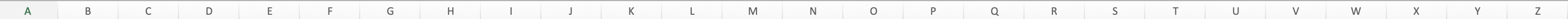 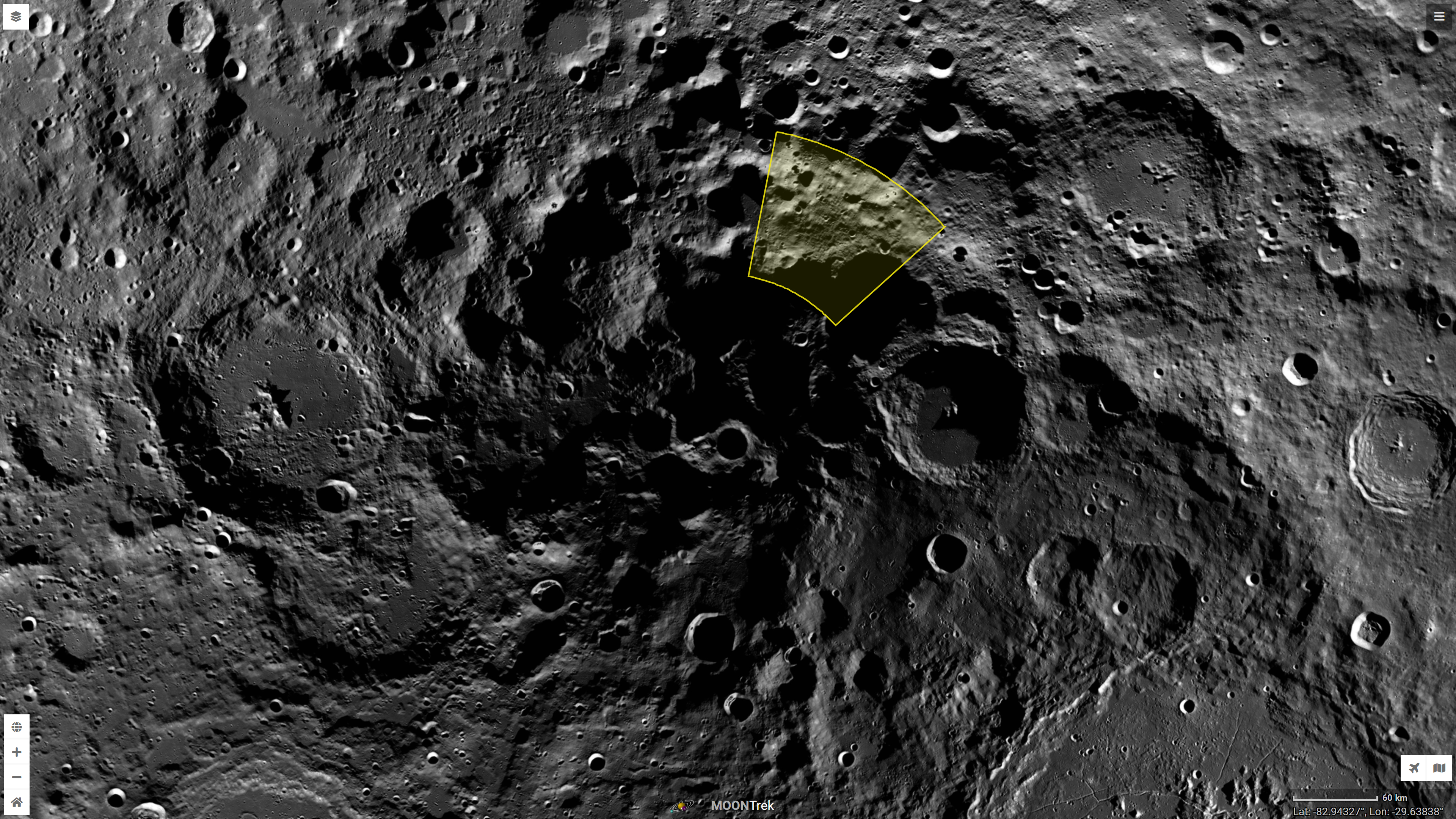 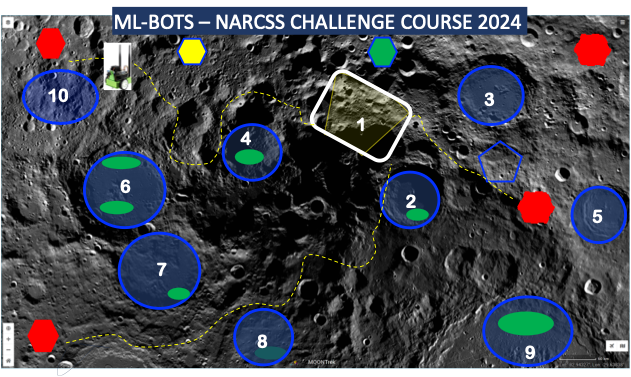 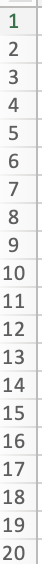 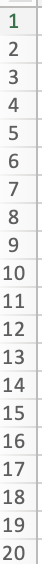 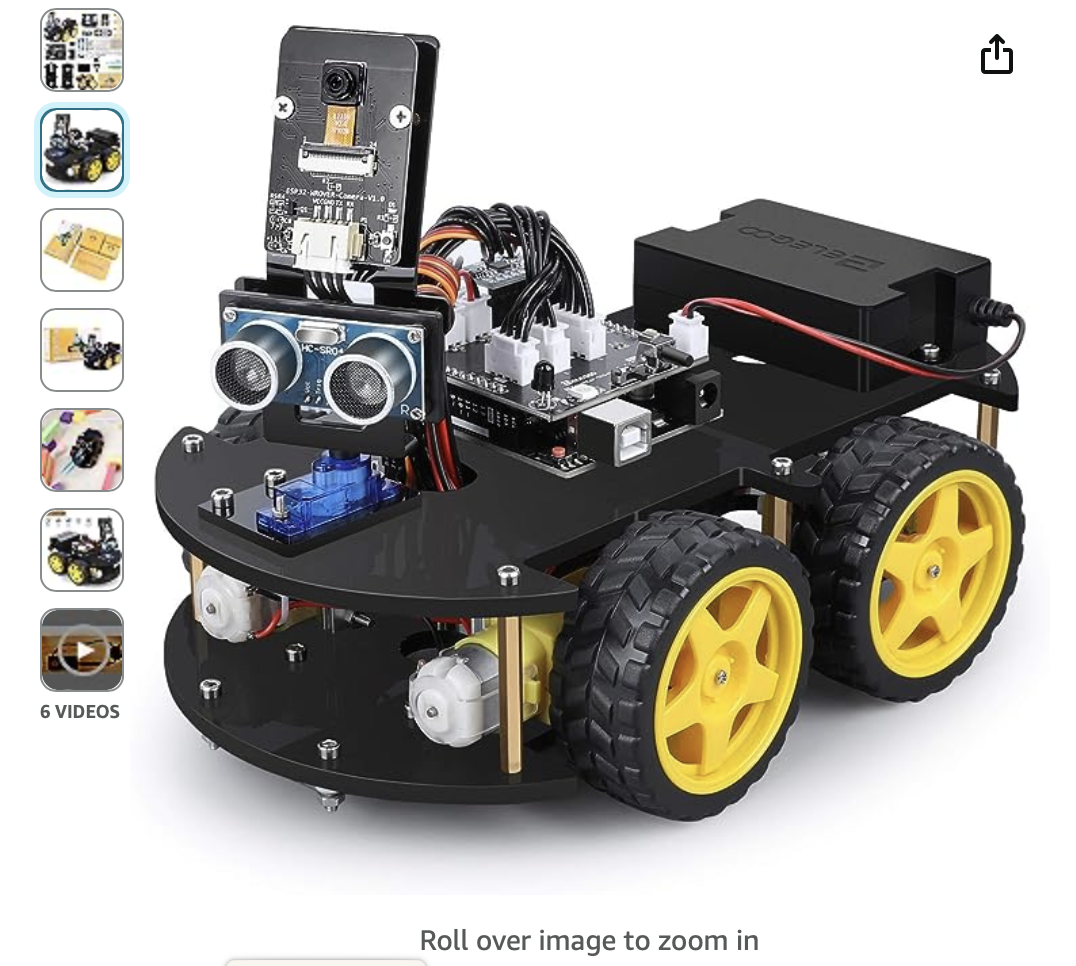 Lunar Map #2
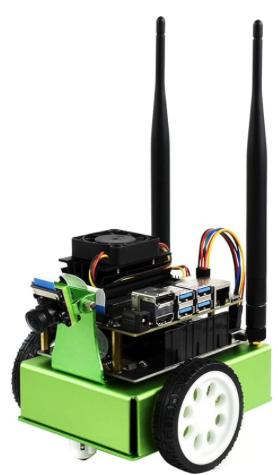 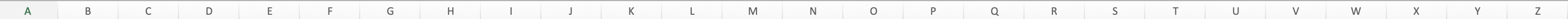 Lunar Map #1
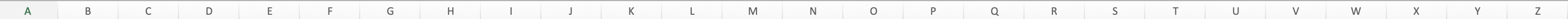 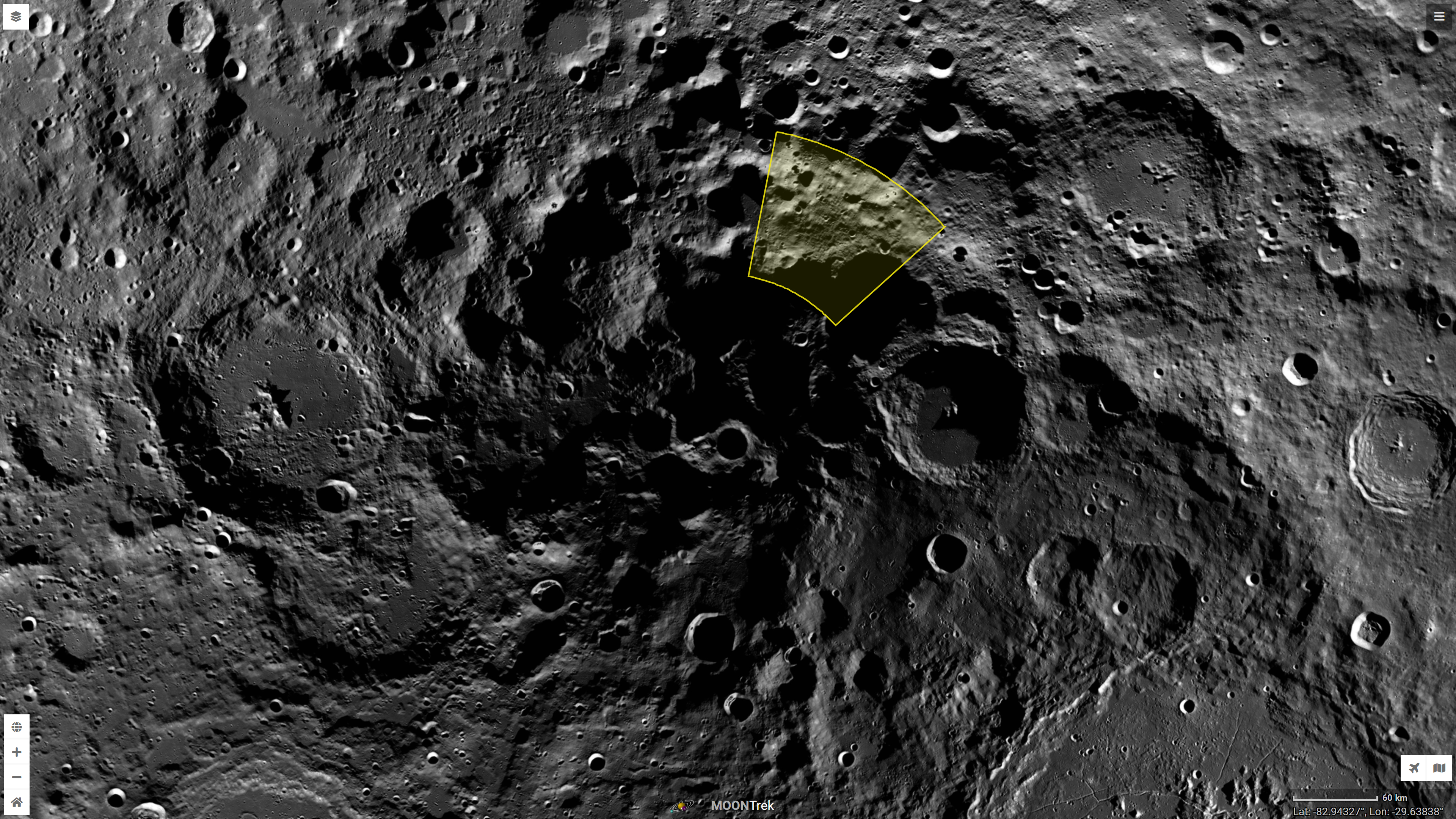 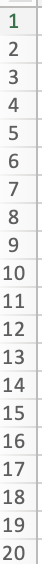 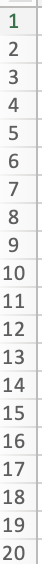 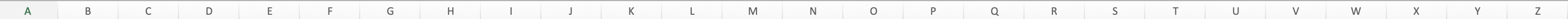 Lunar Map #2